Webinar: Collecting Alumni & Stakeholder Data
April 2023
Logistics
Access this and past presentations
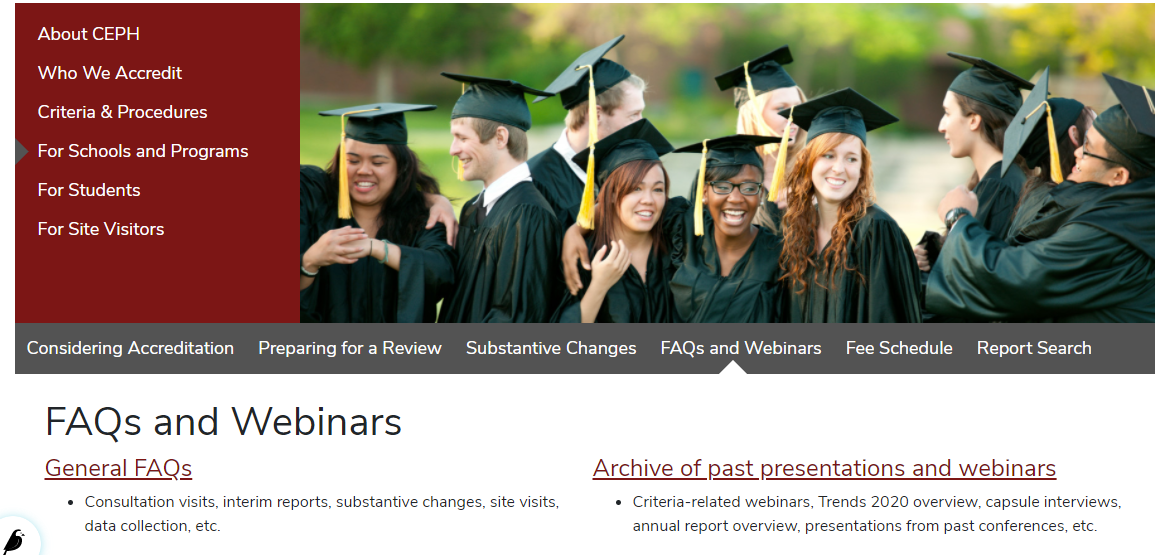 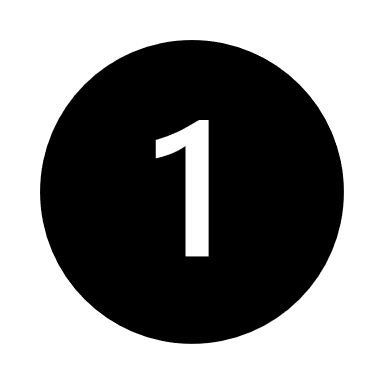 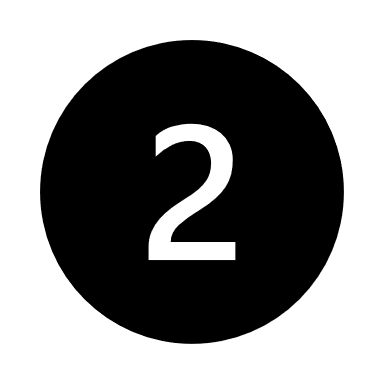 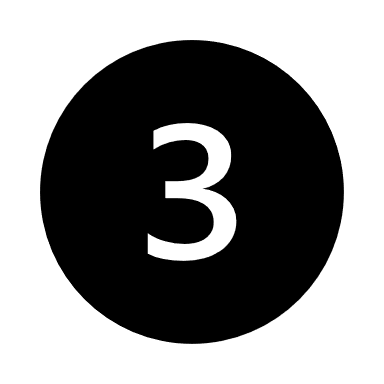 What’s on the agenda?
Relevant CEPH Criteria
SPH/PHP
Criterion B4: Post-Graduation Outcomes
Criterion B5: Perceptions of Curricular Effectiveness
Criterion F1: Community Involvement in Eval/Assessment
SBP:
Criterion C3: Post-Graduation Outcomes
Criterion C4: Stakeholder Feedback
Post-Graduation Outcomes
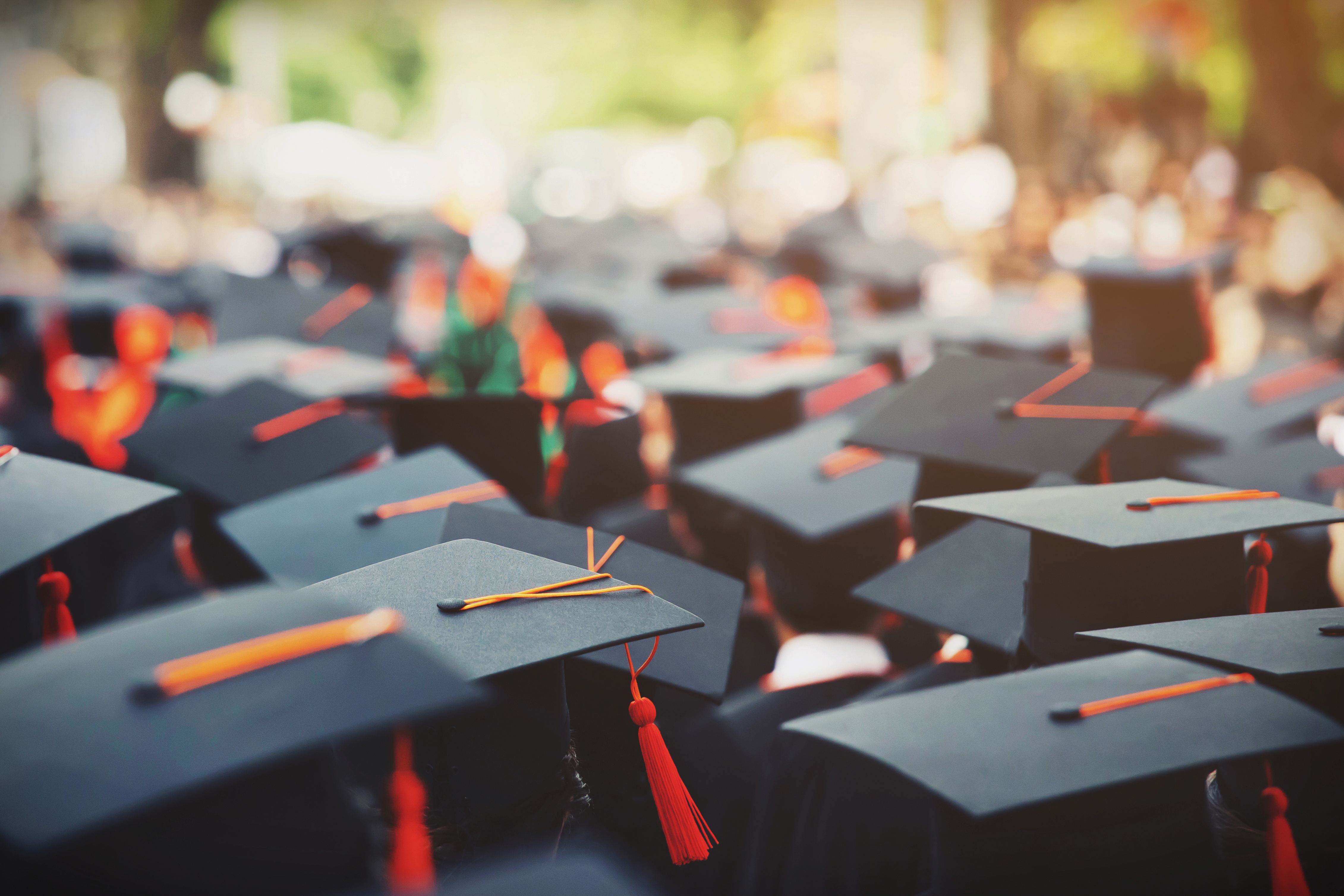 Alumni Perceptions of Curricular Effectiveness (SPH and PHP)
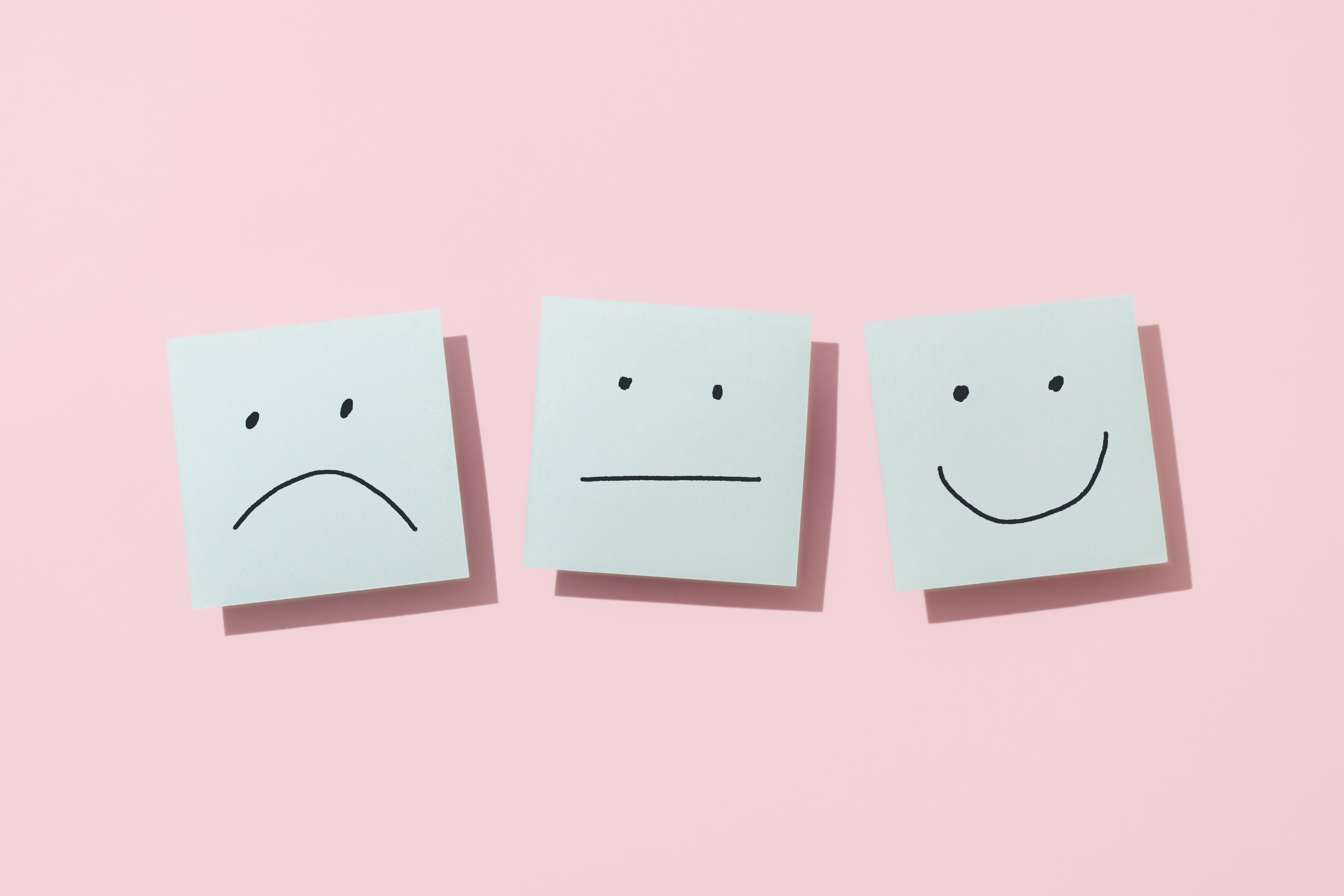 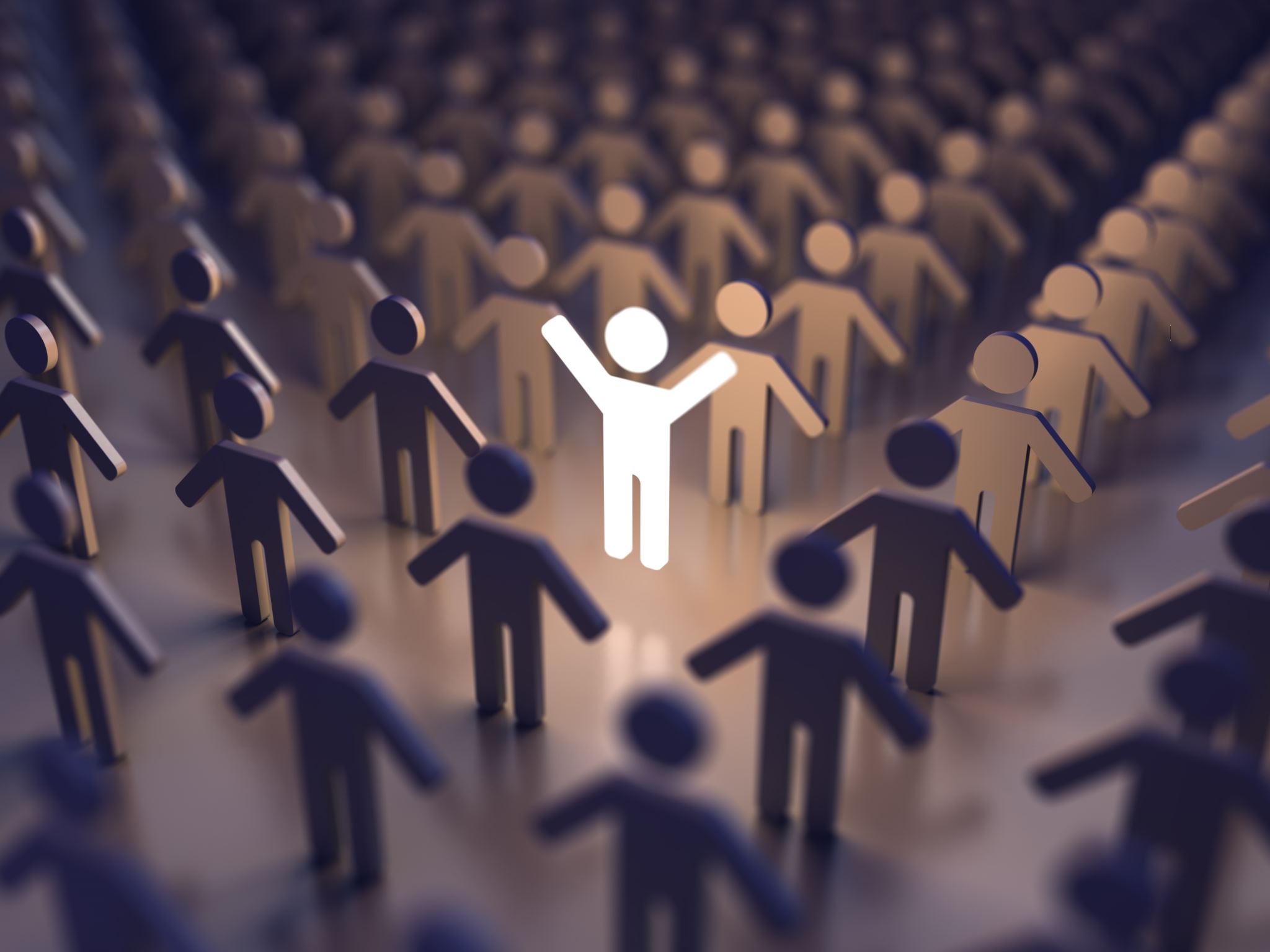 Community Involvement in School or Program Evaluation & Assessment (SPH and PHP)
Stakeholder Feedback (SBP))
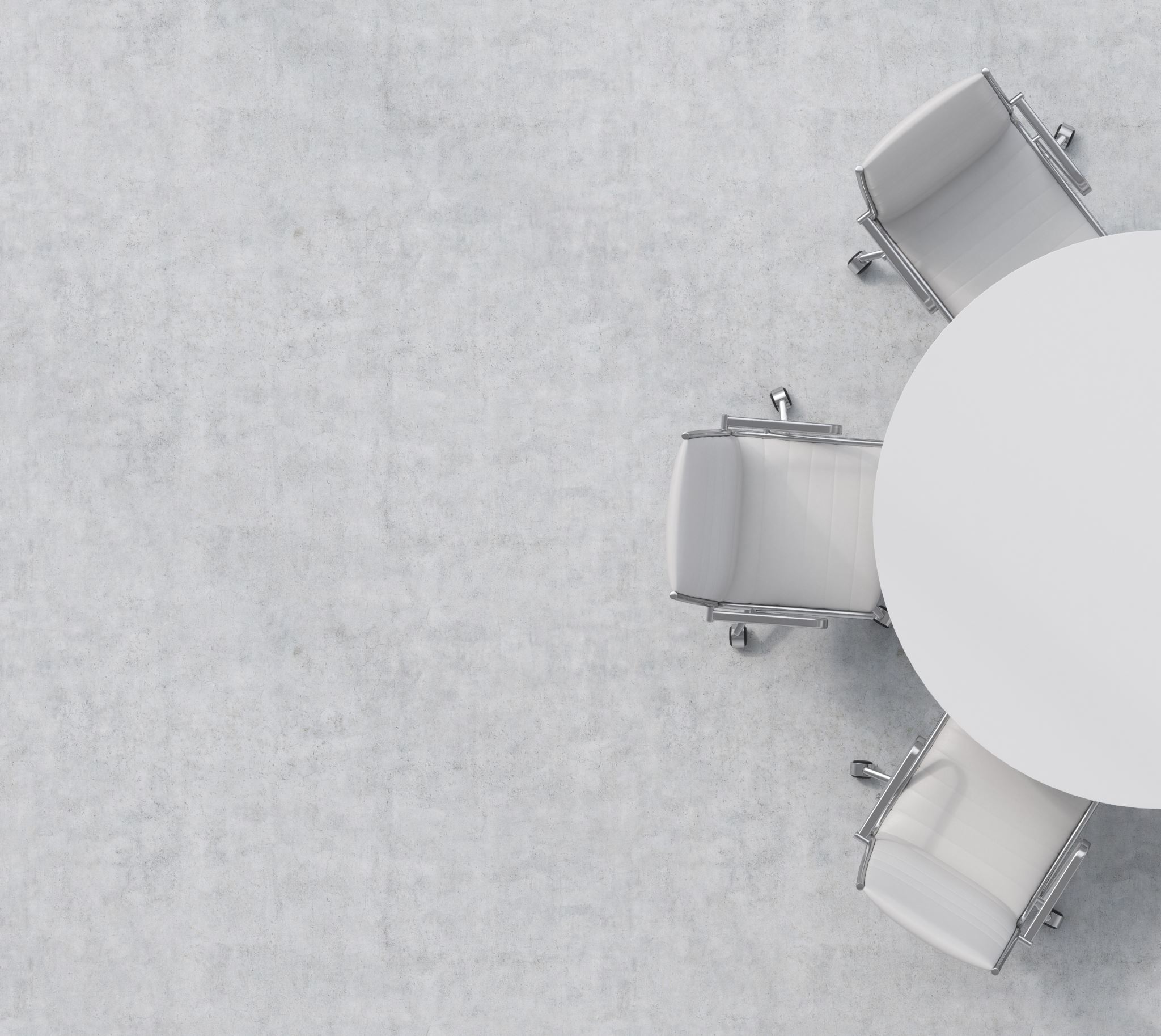 Up Next: Panelists
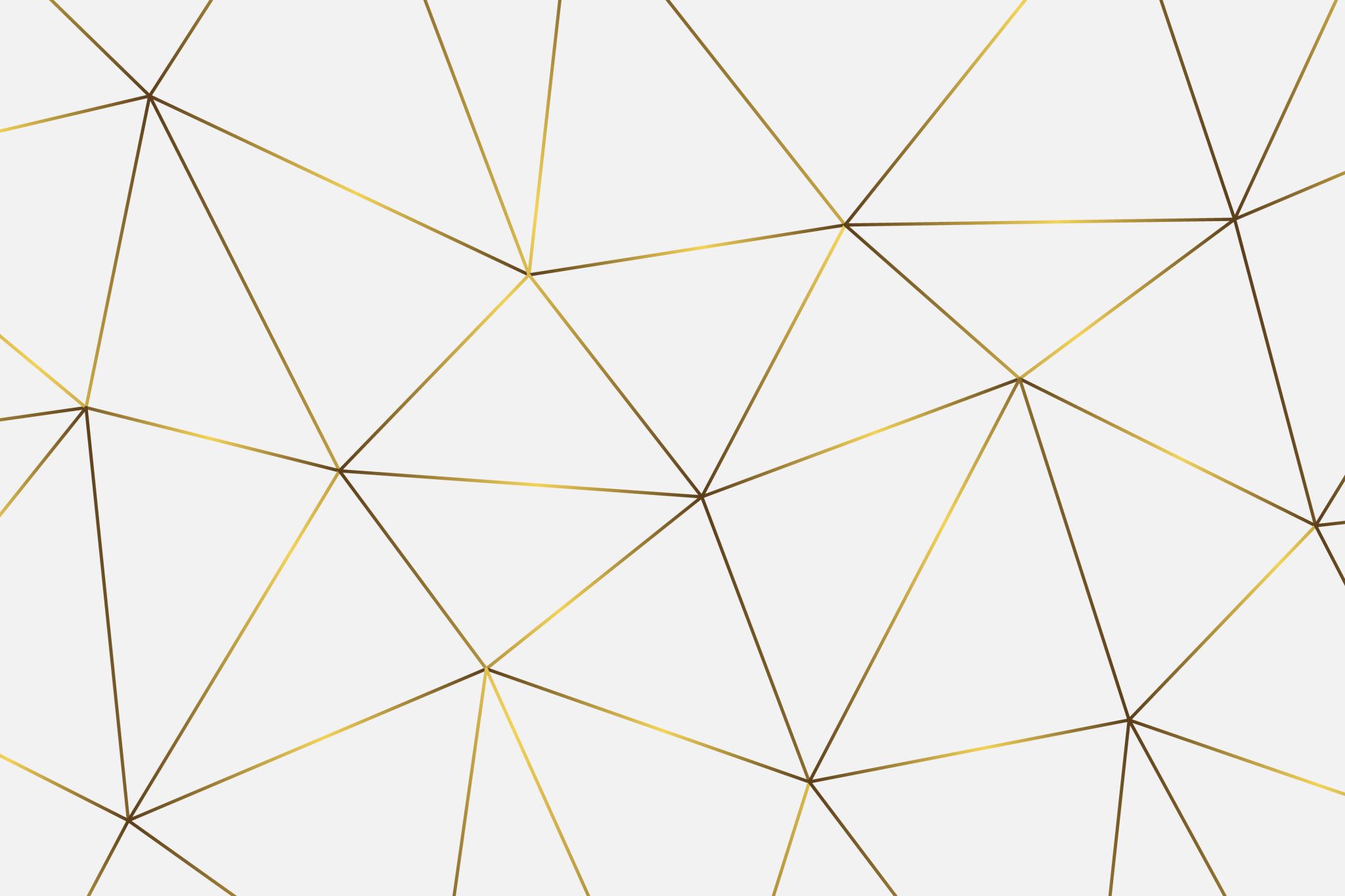 Collecting Data from Alumni, Employers and Other stakeholdersAmy AbruzziAmana KaskaziRutgers University, EJ Bloustein School
Thursday, April 20, 2023
 2-3 PM eastern time
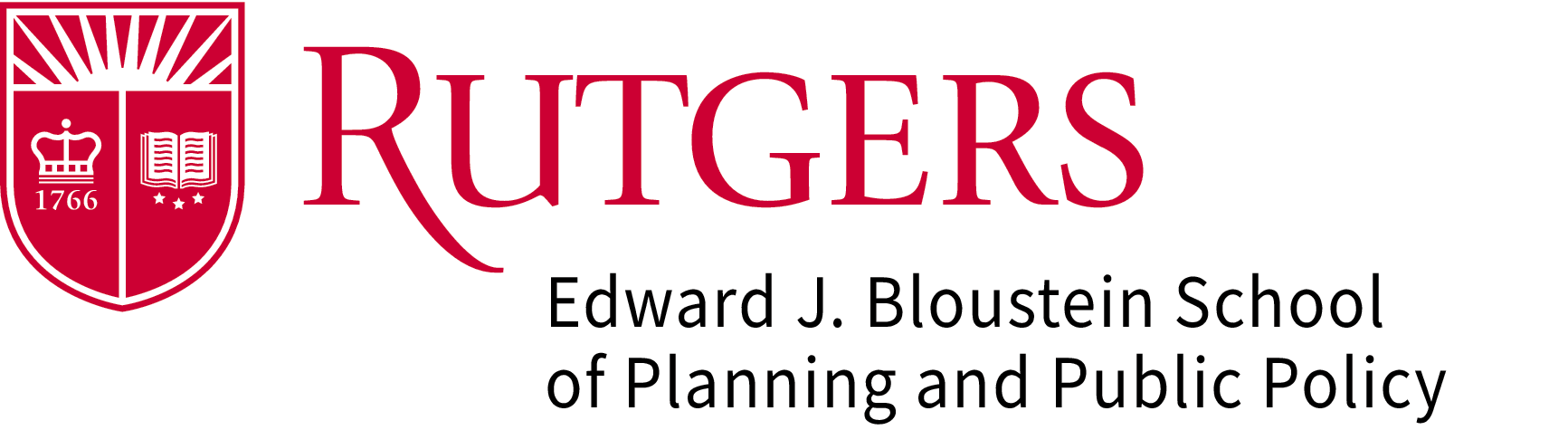 Standalone Baccalaureate Program: Undergraduate Public Health Program

Enrollments:  As of January 2023, we have 530 declared public health majors and 175 declared public health minors. During any given semester, approximately 1800  students are in our public health courses.  
Faculty:  More than 20 full-time faculty and about 40 part-time faculty support our Public Health program. 

More than a dozen faculty/staff support stakeholder data collection:
Public Health Program Leader 
Assistant Director of Assessment and Accreditation
Bloustein’s Office of Academic and Student Services staff
Faculty teaching Leadership Seminar and Professional Practice Internship
Rutgers Career Exploration and Success staff
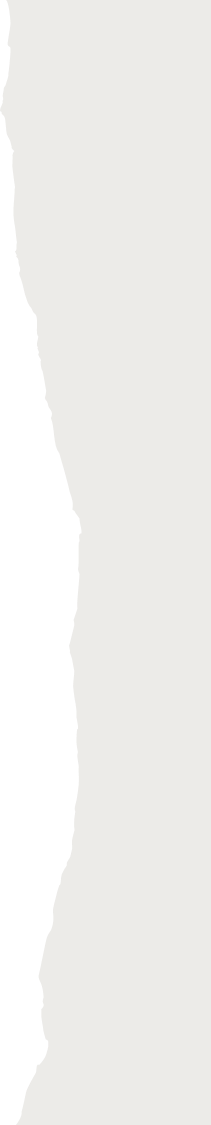 Part of our Larger Assessment plan for maintaining accreditation
GANTT chart illustrating regularly occurring activities that comprise our main assessments
Key components:
Assessment tool (e.g.: syllabus templates, exit survey, post-graduation survey, stakeholder focus groups)  
Frequency (e.g.: every semester, annual, every 3 years)
Specifies phase by month: 
Initiated, Collection, Analysis, Report
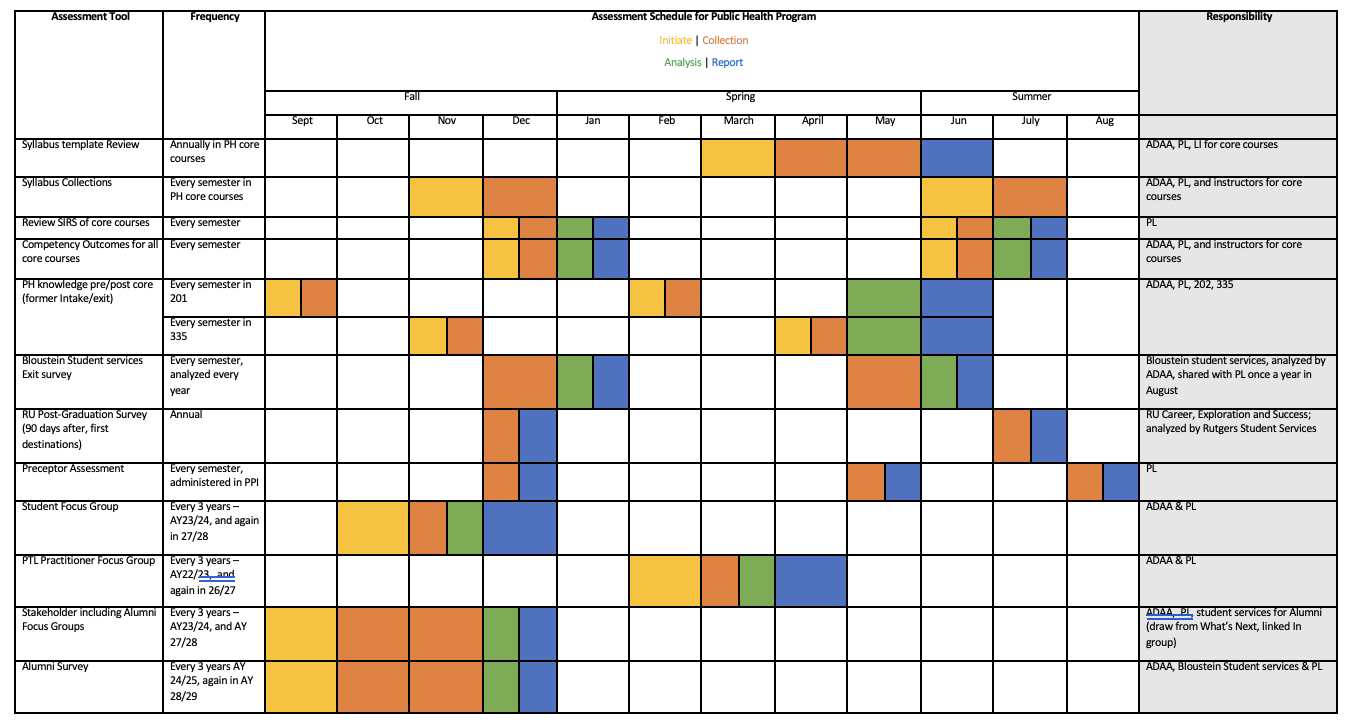 Identifying and engaging Stakeholders
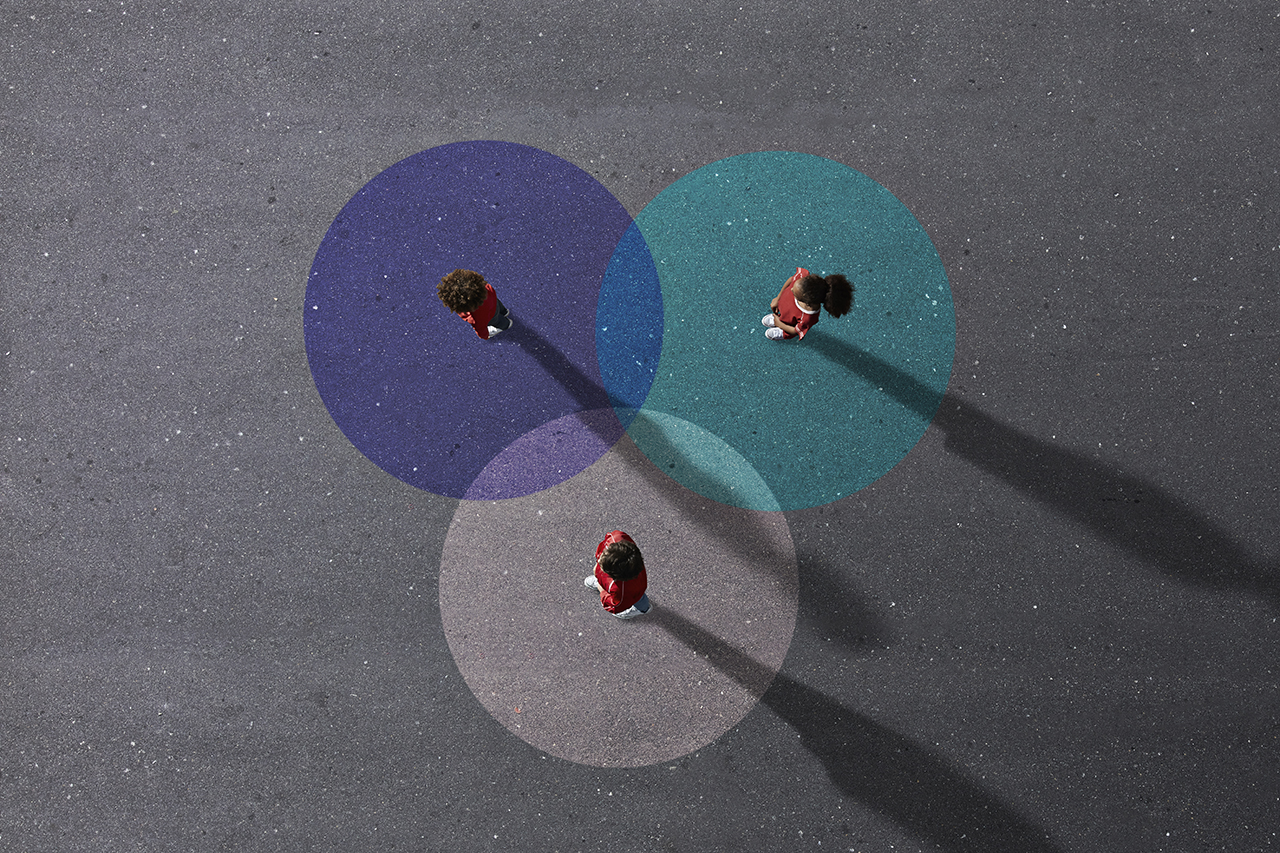 Overlapping realms
Alumni often work in health departments, hospitals, health related organizations; often serve as internship preceptors
Employers/preceptors include health departments, hospitals, organizations
Practitioners are often part-time lecturers, may also be alumni, preceptors
Use of LinkedIn
Building Our LinkedIn Network
All public health majors required to take Leadership Seminar (450) (prior to capstone experience)
	One of the components is to help them build a LinkedIn profile.

Current students are encouraged by their Academic Advisors to join our PH Alumni Network on LinkedIn as they near graduation
Que up for it during Professional Practice Internship (499) (6-credit capstone course)

Faculty also encourage our students to join their individual profiles as well as our network on LinkedIn 

Program Leader also encourages alumni, practionners, employers to join LinkedIn
What’s Next series and DIL interviews
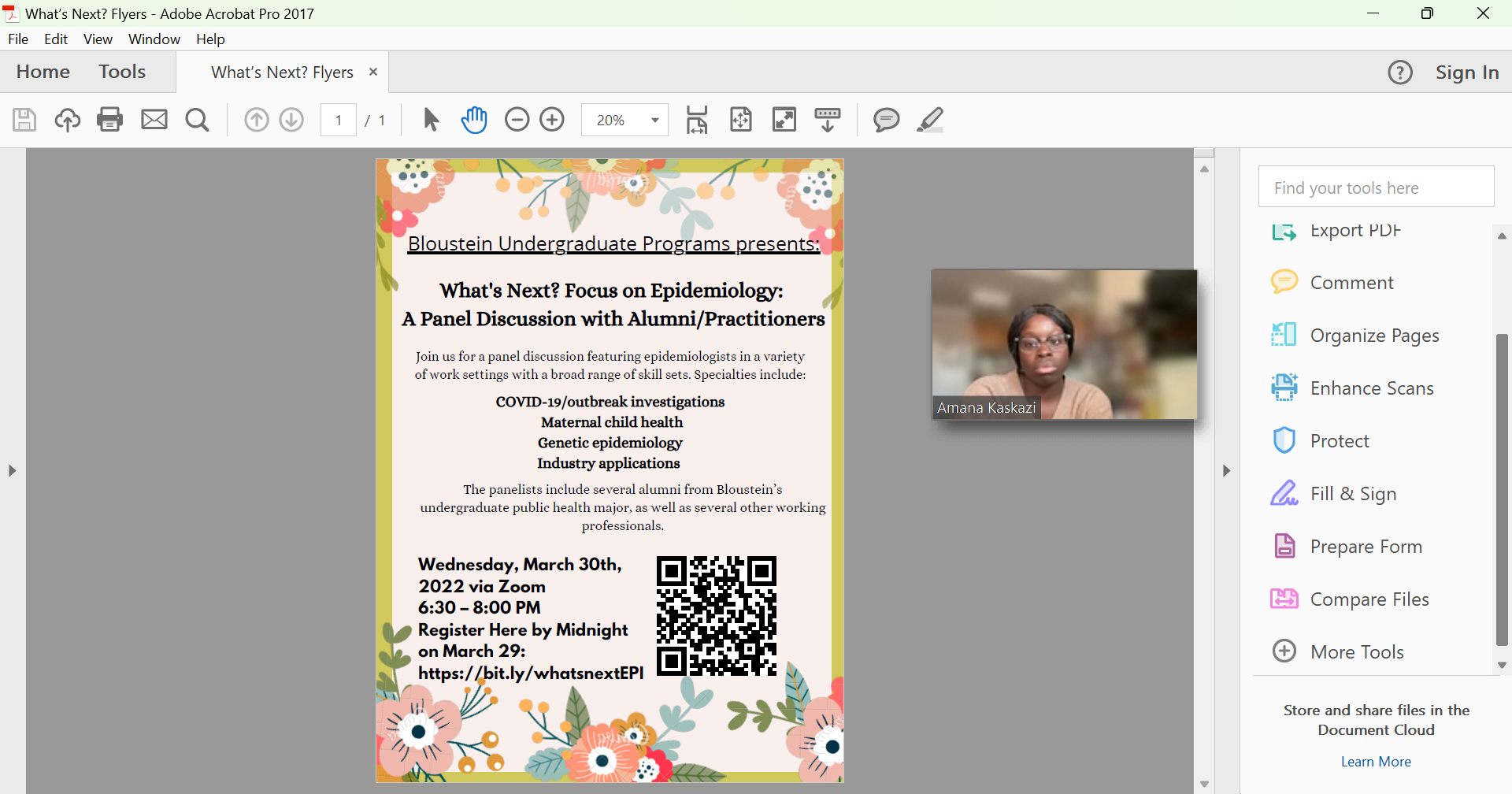 Driven by challenges of large major at large university, where student declare in junior year

What’s Next site on Canvas – self enroll course 
Career pathways approach
Updated and revised with student assistants
Recordings of programs and interviews, lots of other info

What’s Next Program Series
Panel discussions feature alumni
Benefits of Zoom
Recent programs include  “Navigating your first year out”,   “Inside your local health department”, and “Focus on Epidemiology” 

Day in the Life (DIL) interview series 
One-on-one career pathway interviews.  Zoom!
uses “menu” approach for asking career questions
conducted by student assistants
Three Different Focus groups
Sample of Focus Group Protocol
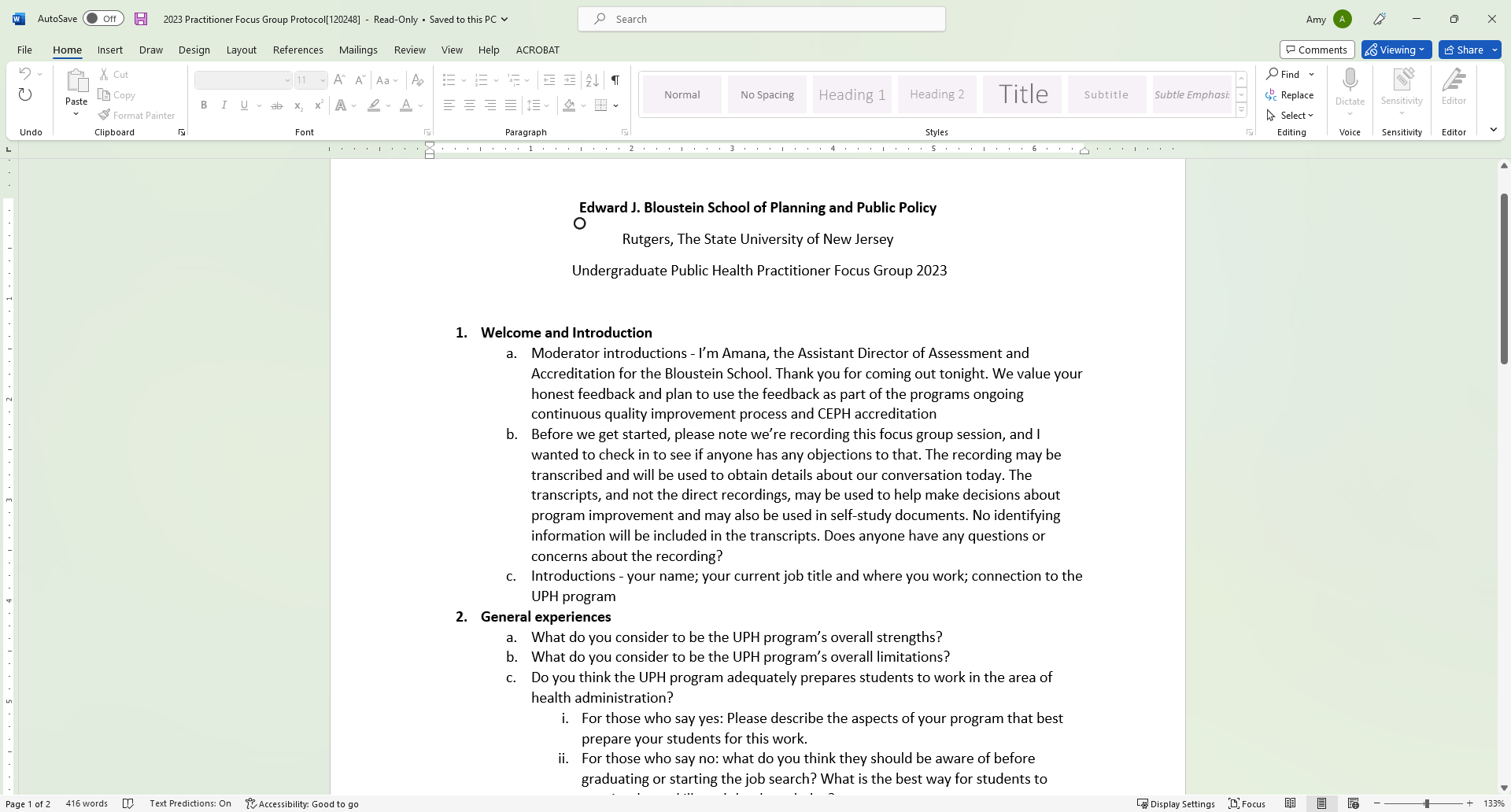 Three different Surveys
Results of first destination survey
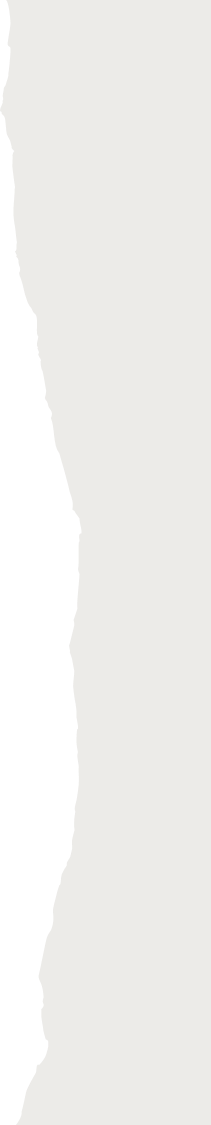 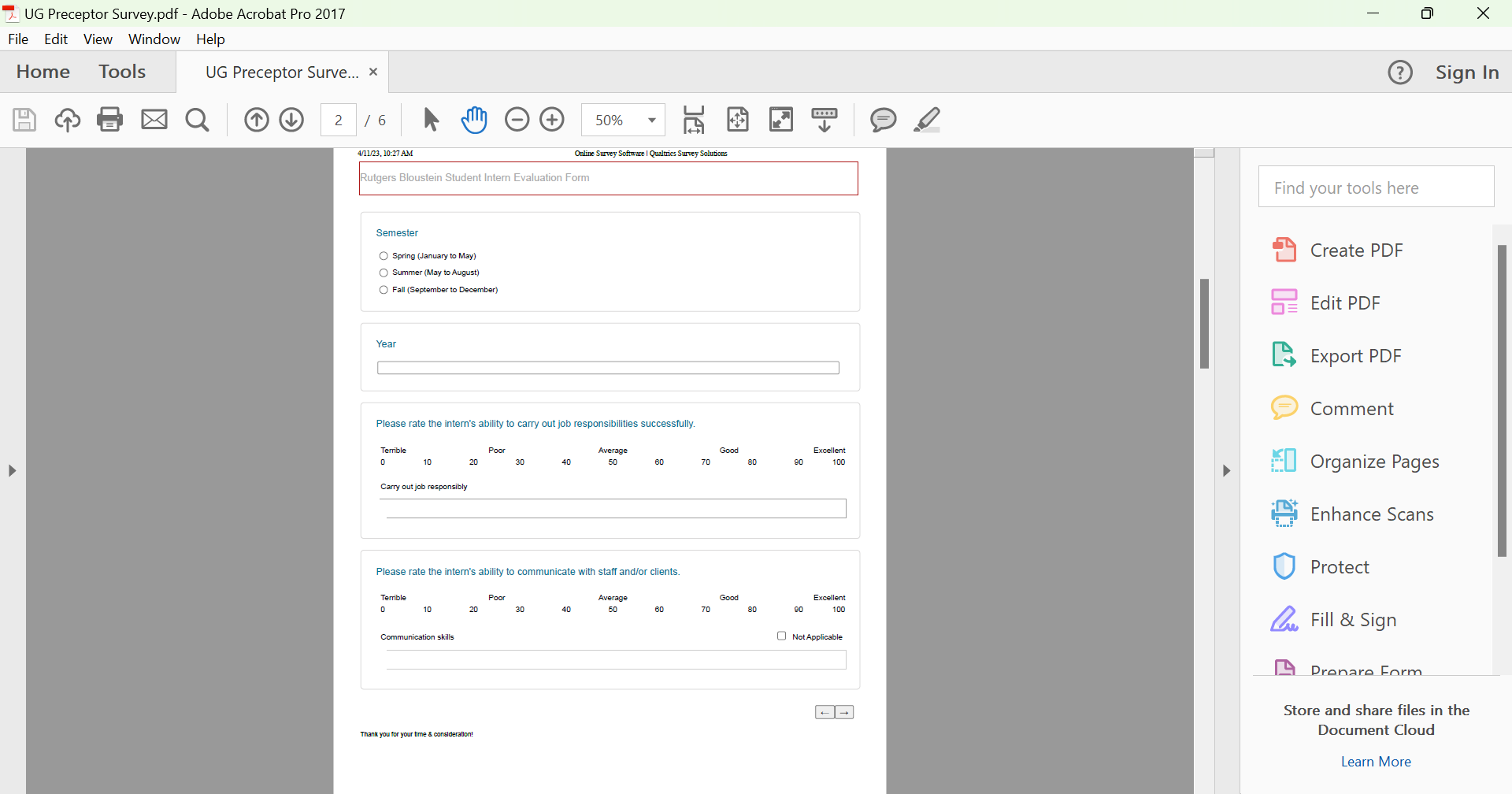 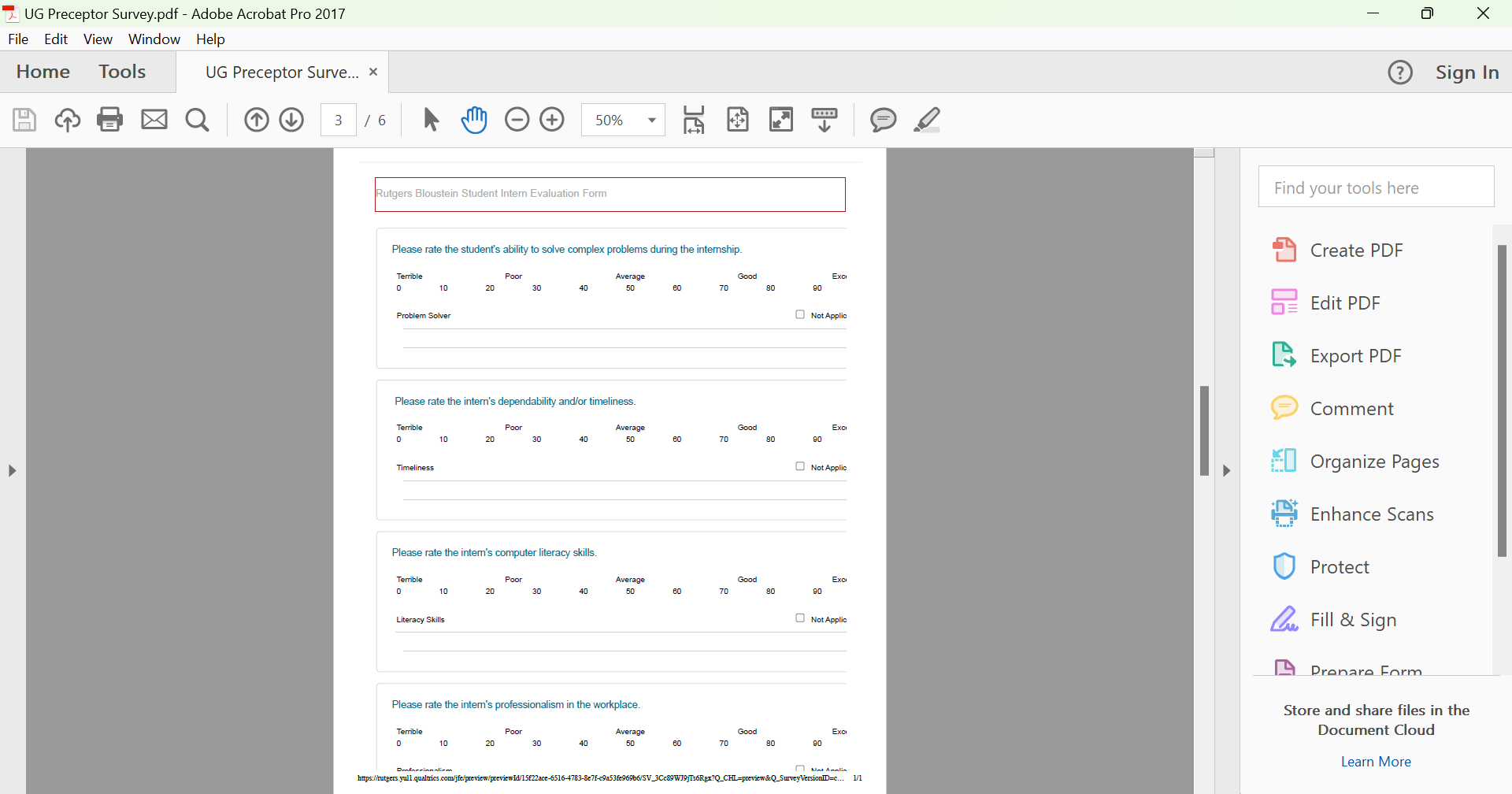 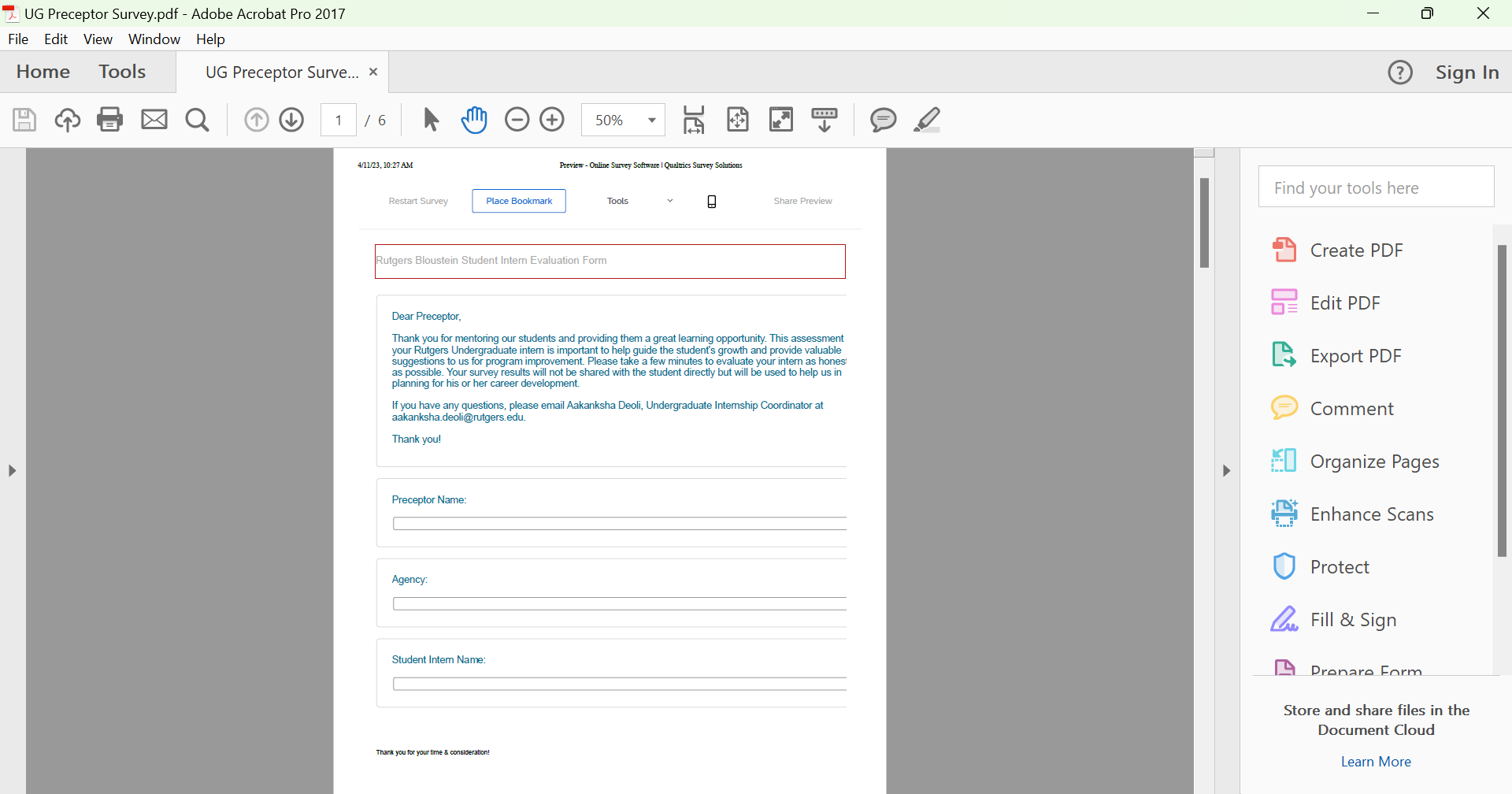 Sample of Preceptor survey (Qualtrics)
Closing the Loop
Take home messages
Contact information
Amy Abruzzi, PhD, MPH, MLS, MCHES, CPH

Associate Teaching Professor and Public Health Program Leader, Undergraduate Programs

 E.J. Bloustein School of Planning and Public Policy
Rutgers, The State University of New Jersey

email:  amy.abruzzi@rutgers.edu
Amana Kaskazi, PhD

Assistant Director for Assessment & Accreditation 

E. J. Bloustein School of Planning & Public PolicyRutgers, The State University of New Jersey
email: amana.kaskazi@ejb.rutgers.edu
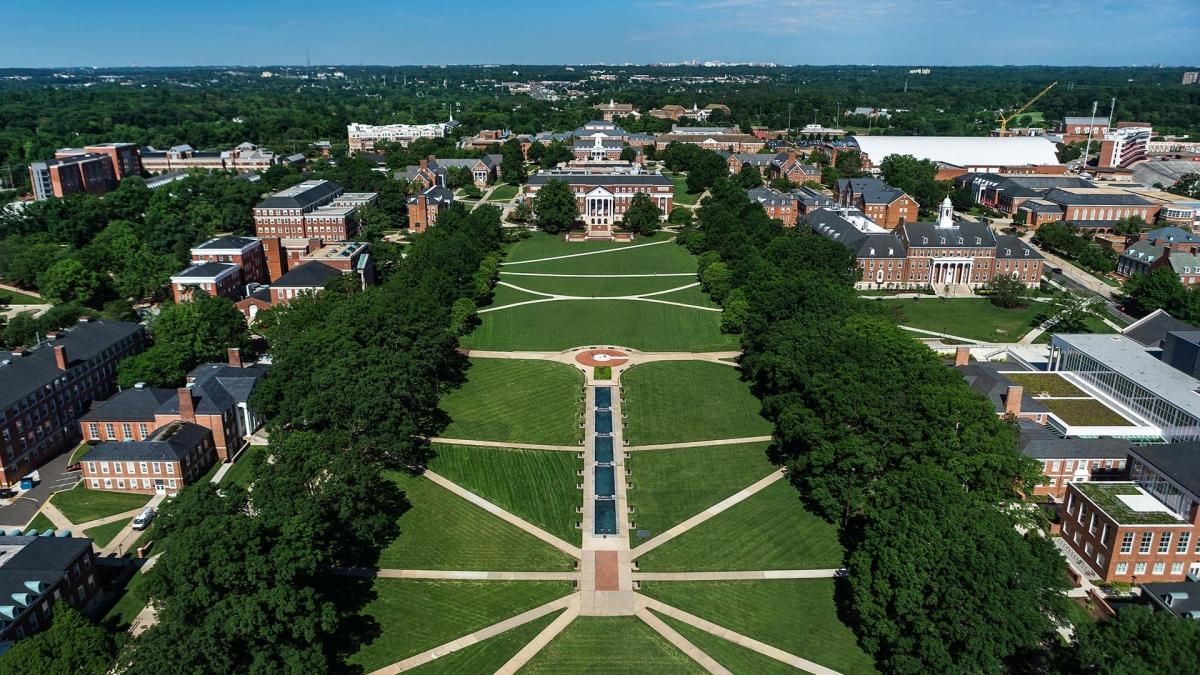 Reaching Alumni for Actionable Data
Brittany Bugbee, MPH
bbugbee@umd.edu
Office of Planning and Evaluation
University of Maryland School of Public Health

April 20, 2023
University of Maryland School of Public Health
School formed in 2007, accredited in 2008
90 primary faculty
Data efforts overseen by the Office of Planning and Evaluation
Undergraduate
Masters
Doctoral
2,227
322
164
Total Enrollment
776
125
24
# Graduating in FY22
Behavioral and Community Health
Biostatistics
Couple and Family Therapy
Epidemiology
Environmental Health Sciences
Health Administration
Health Equity
Health Care Management
Health Policy Analysis and Evaluation
Kinesiology
Physical Activity
Public Health Practice and Policy
Behavioral and Community Health
Environmental Health Sciences
Epidemiology
Family Science
Health Services Research
Kinesiology
Maternal and Child Health
Community Health
Family Science
Kinesiology
Public Health Science
Programs
Data Sources
Surveys (commencement, alumni)
Commencement cards
Alumni update form
Internet/LinkedIn searches
Updates from faculty/staff
Preceptor and employer surveys
[Speaker Notes: .]
Surveys
Graduate commencement survey overseen by OPE (twice per year) 
Undergraduate commencement survey overseen by University Career Center (twice per year)
Alumni survey (once per year)
Assess:
Post-graduation destination
Competencies
Meaningfulness of education for employment
Experiences outside of the classroom
Overall program satisfaction
Meaningfulness of Education
The skills I learned from my SPH courses will be meaningful for my future employment.
My SPH education has prepared me broadly and intellectually to address my job requirements. 
My SPH education provided me with the specific skills I need for my current job.
Open-ended Survey Items
Commencement Survey
What skills or competencies were lacking in your education at the SPH?
What do you consider to have been the positive aspects of your academic program?
What do you consider to have been the negative aspects of your academic program? 
Please use this space for any general comments you have about your experience at the SPH that was not covered in this survey.
Quantitative and qualitative items on availability of faculty and class size
Open-ended Survey Items
Alumni Survey
What coursework (specific classes, topic areas, or skills) has been the most valuable to your career so far?
What skills have been important for your career but were not part of your education?
What one thing would you change about {Program Name}?
Please use this space for any general comments you have about your experience at the SPH that was not covered in this survey.
Commencement Cards
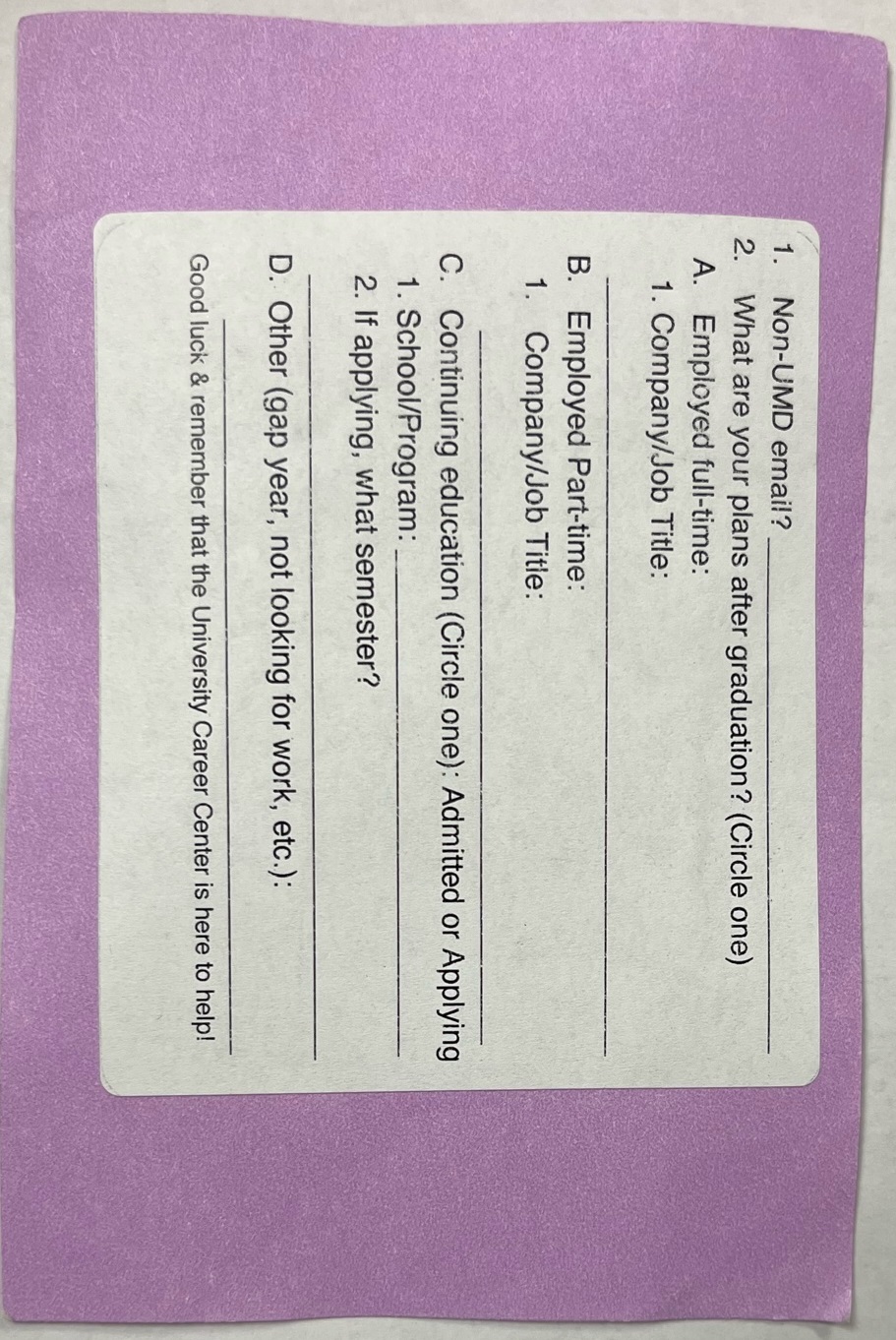 Alumni Update Form
Programmed in Qualtrics to collect information about what alumni are up to
Can be filled out by alumni or faculty/staff
Shared primarily on social media
Received ~500 responses in past five years
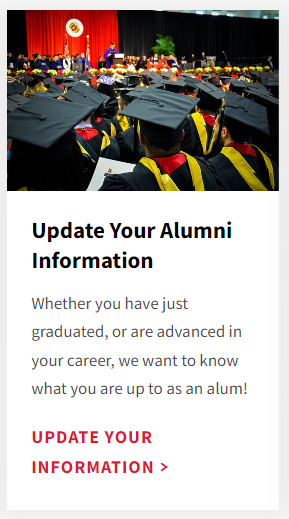 https://go.umd.edu/UMDSPH-Alumni-Form
Last Stages
LinkedIn/Internet Searches
Creating LinkedIn pages is part of professional development curricula 
Students/alumni invited to join LinkedIn groups for specific programs
Time-intensive but valuable 

Faculty/Staff Updates
Most effective for graduate program alumni
Example of a Lesson Learned
Among undergraduates, there was stronger agreement that they had been prepared “broadly and intellectually” relative to preparation with specific skills.
From examining post-graduation outcomes and open-ended responses, learned that this was mostly coming from students pursuing medical professions
Preceptor and Employer Surveys
Each done biennially (surveys alternate) 

Employer contact information shared by students at the time of commencement and alumni surveys (but remains a challenge) 

Opportunity to ask about expected changes to the field, workforce development needs
Key Lessons
Diversity of data sources and timepoints

Building relationships across campus

Sharing results widely, in meetings, to gain insight

Continuous improvement to data collection tools
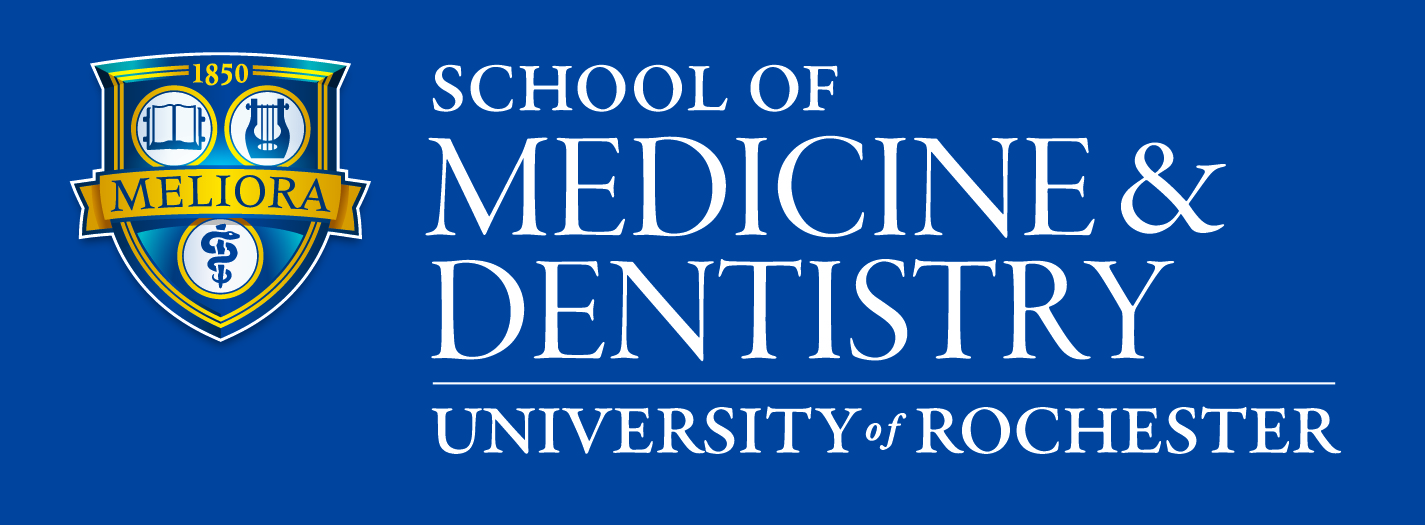 Christopher Seplaki, PhD
Christopher_Seplaki@URMC.Rochester.edu
Associate Professor, Department of Public Health Sciences (Primary), Psychiatry (Secondary)
Director, Master’s in Public Health (MPH) Program
University of Rochester, School of Medicine and Dentistry
Rochester, NY
Collecting Data from Alumni, Employers, and Other Stakeholders
About the UR MPH Program
How We Obtain Stakeholder Input
Informal Professional Interactions
Formal Quantitative Survey of Alumni
Formal Qualitative Structured Interviews with Alumni
Formal Qualitative Structured Interviews with Alumni
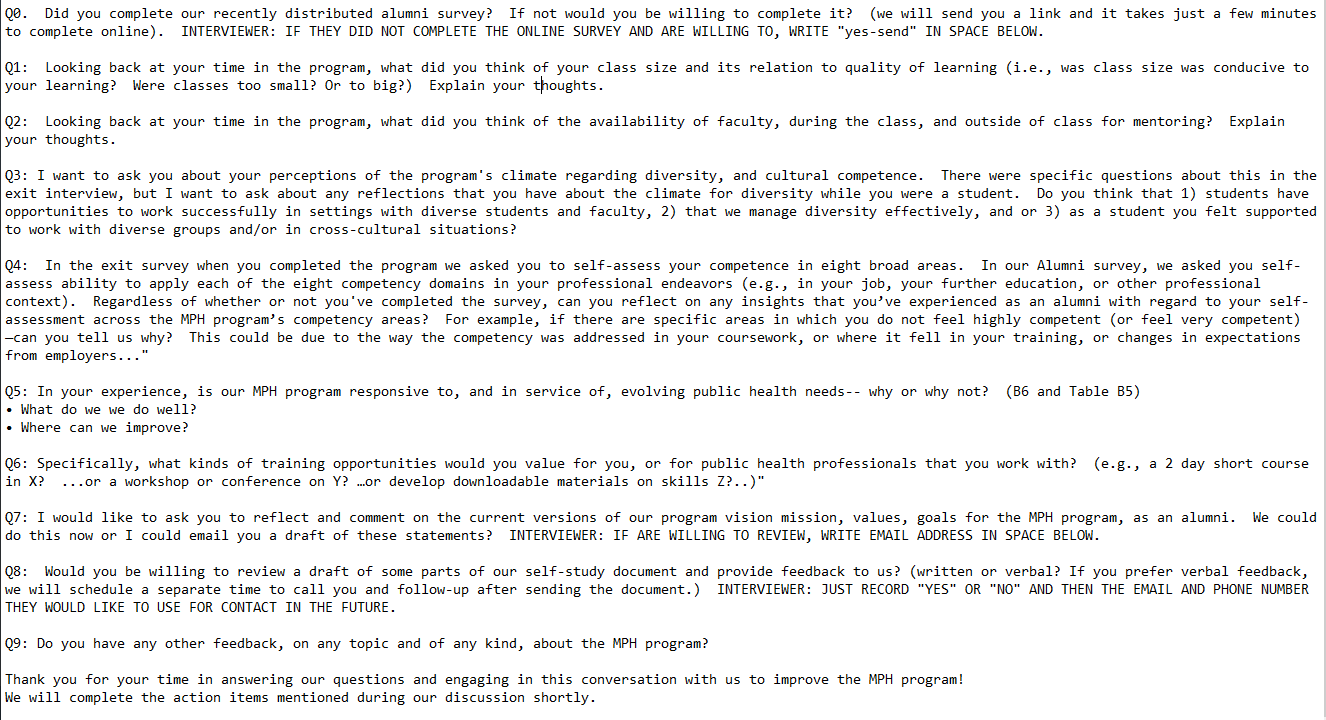 Formal Qualitative Structured Interviews with Potential Employers and Partners
Formal Qualitative Structured Interviews with Potential Employers and Partners
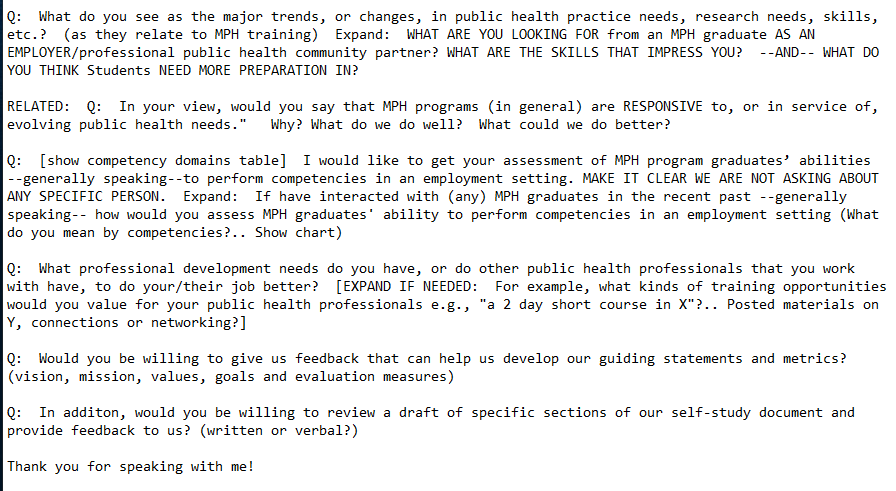 Final Thoughts
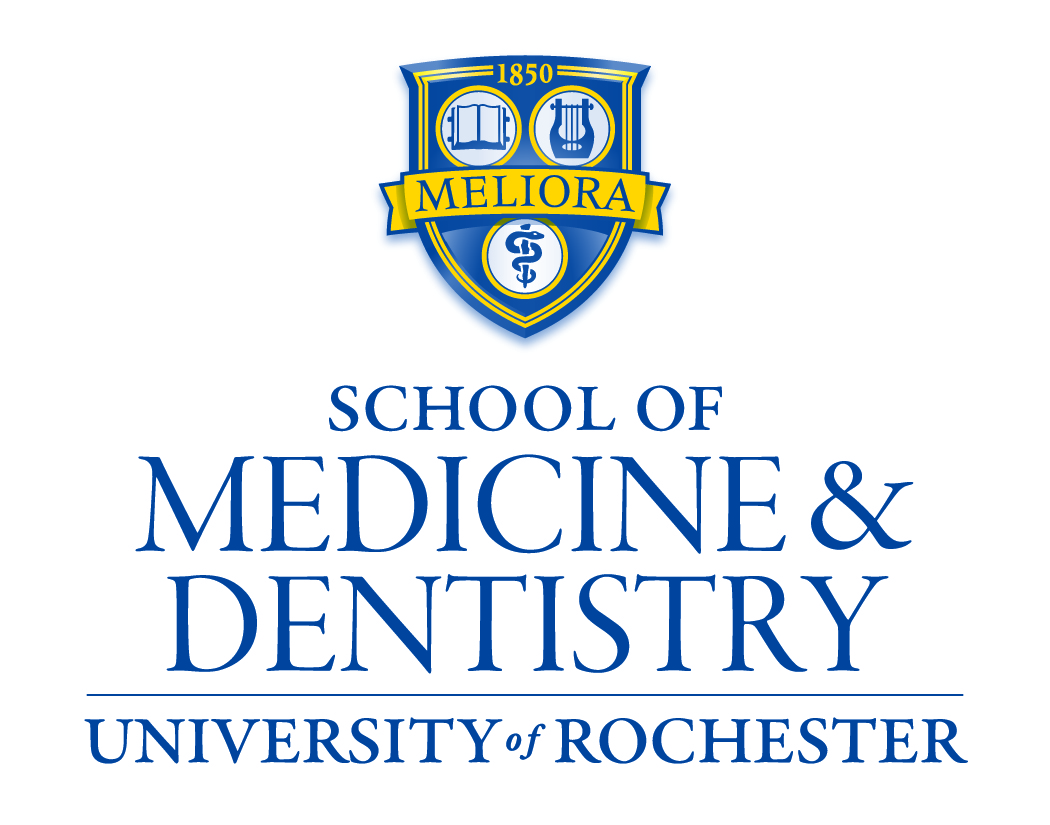 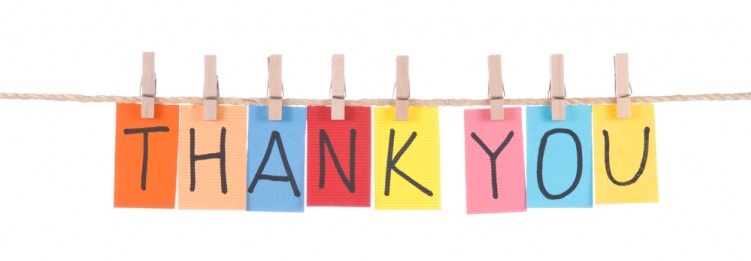